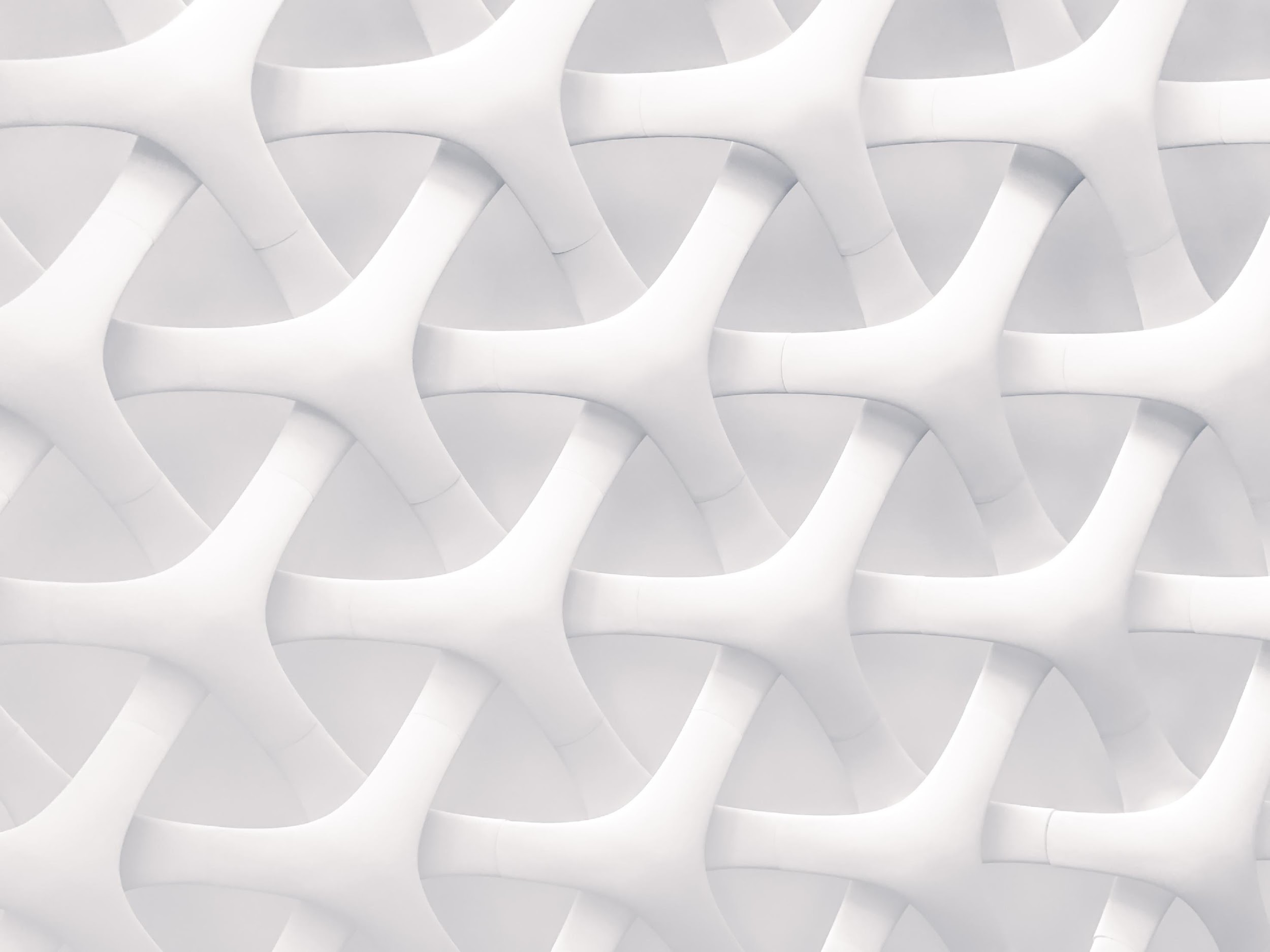 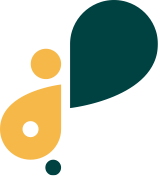 GENEVA 
TECH SOLUTIONS
Business Plan 
For Fiscal Year 2020
March 10, 2019
Peter Arbor
p_Arb0r@gmail.com
830-968-4207
www.arborpeter.com
470 Strother Street
Kennedy, AL 35574, USA
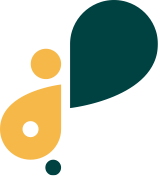 GENEVA 
TECH SOLUTIONS
Business Plan 
For Fiscal Year 2020
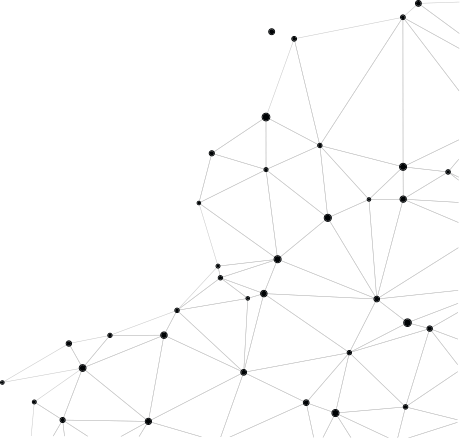 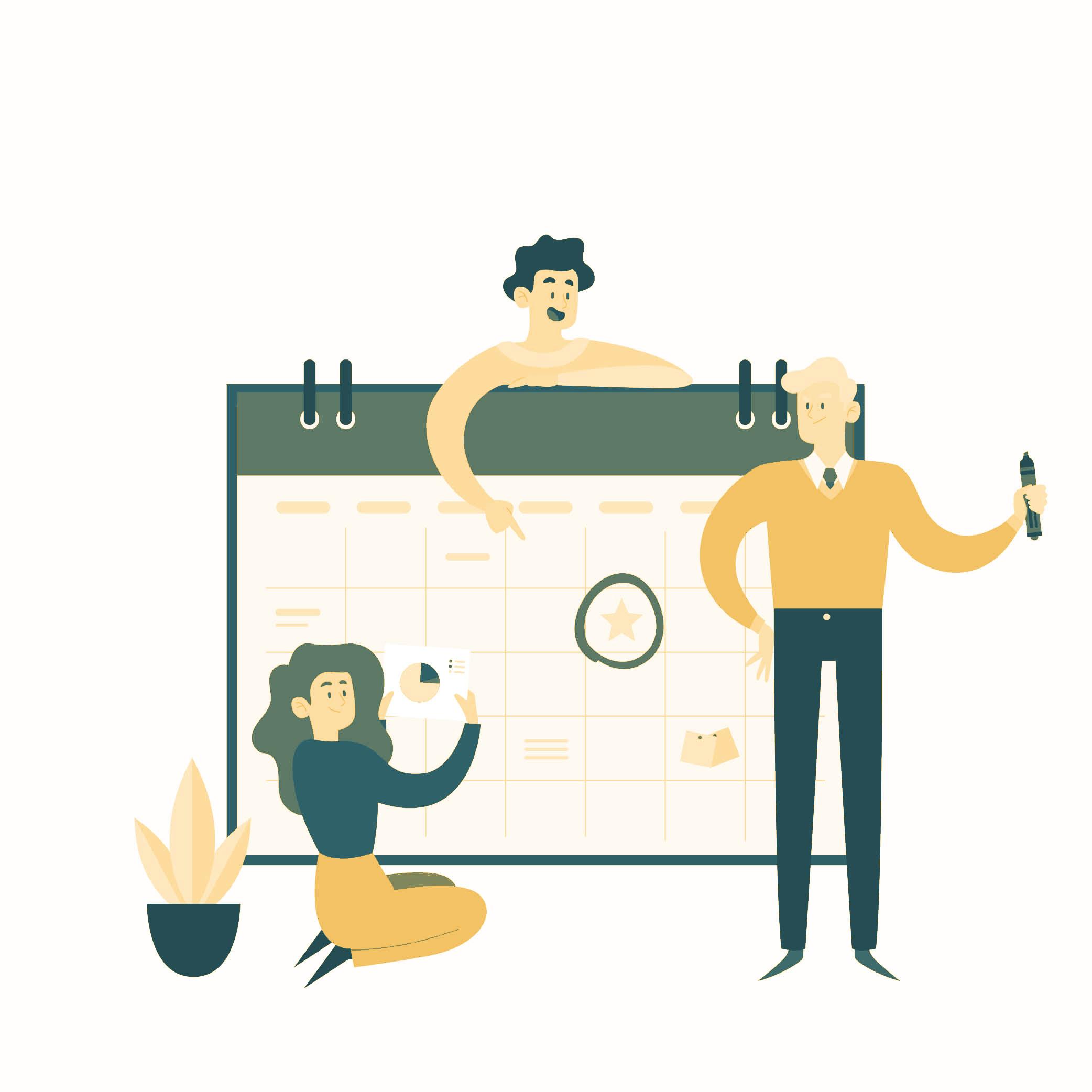 The Company
Products & Services     
Execution     
Overview of Growth
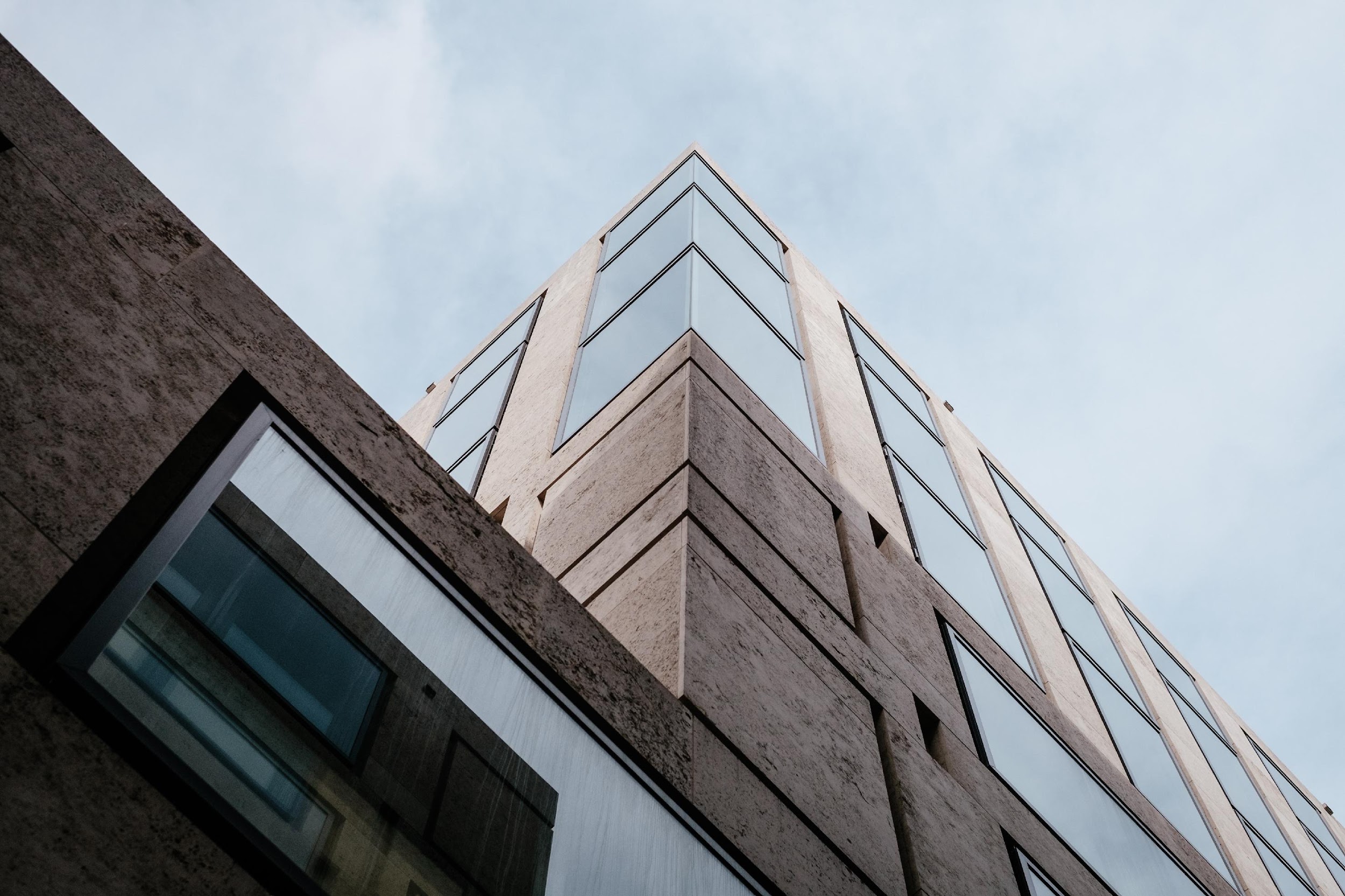 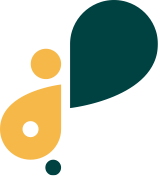 GENEVA 
TECH SOLUTIONS
The
Company
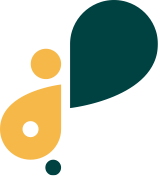 GENEVA 
TECH SOLUTIONS
The Company
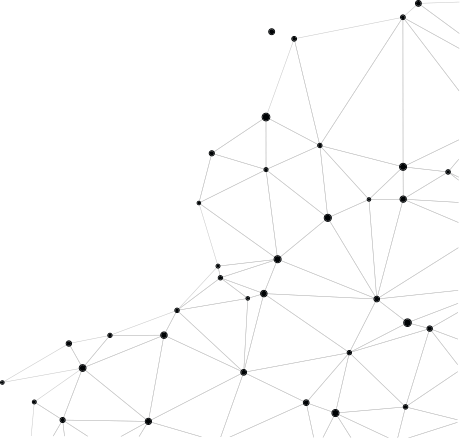 Executive Summary
Geneva Tech Solutions offers digital data handling and marketing for company websites and social media accounts. In order for any business to thrive in the current global market, it is now essential for them to have a strong identity and presence online and virtually engage with potential customers.
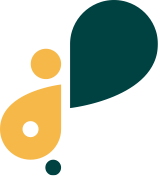 GENEVA 
TECH SOLUTIONS
The Company
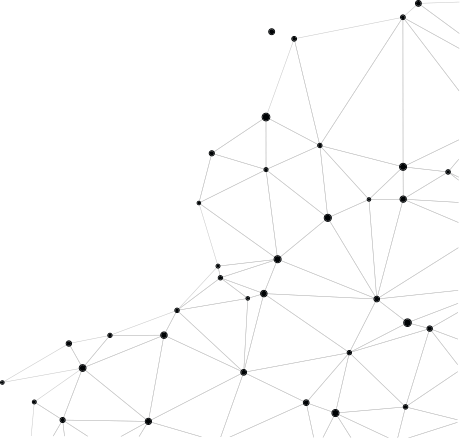 Executive Summary
Geneva Tech Solutions helps clients with their content marketing and web design needs. The company’s skilled team of professional content managers and web designers will provide clients with innovative and efficient solutions to boost their online traffic and establish their brands in the market.
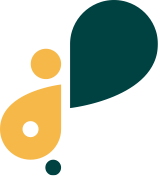 GENEVA 
TECH SOLUTIONS
The Company
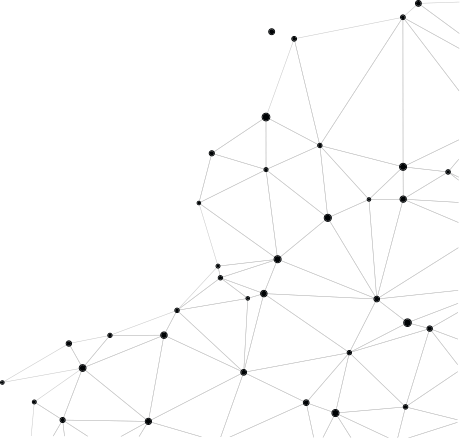 Mission
Geneva Tech Solutions aims to connect companies to their customers in the online world through efficient SEO solutions.
Vision
Geneva Tech Solutions aspires to stay dynamic and relevant in the digital marketing age and establish itself as a formidable SEO company in the industry.
Philosophy
Geneva Tech Solutions believes in applying creativity, simplicity, honesty, and efficiency to their work in order to achieve its goals of providing the best service to clients.
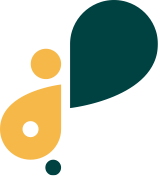 GENEVA 
TECH SOLUTIONS
The Company
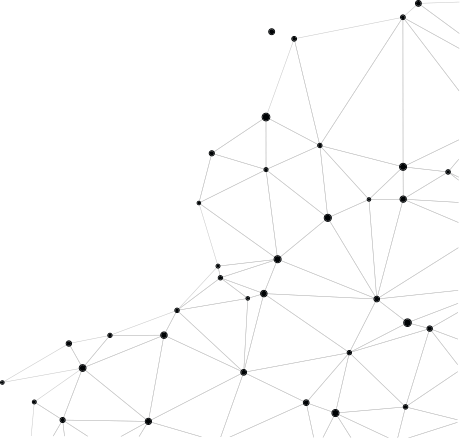 Outlook
The SEO industry is currently thriving and is foreseen to continue growing. This is due to the internet becoming a prime space for consumers and businesses to meet and engage with each other. The increasing number of users who go online to transact business is pushing businesses to improve their online visibility, making SEO service providers integral in conducting their business today and in the future
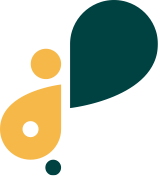 GENEVA 
TECH SOLUTIONS
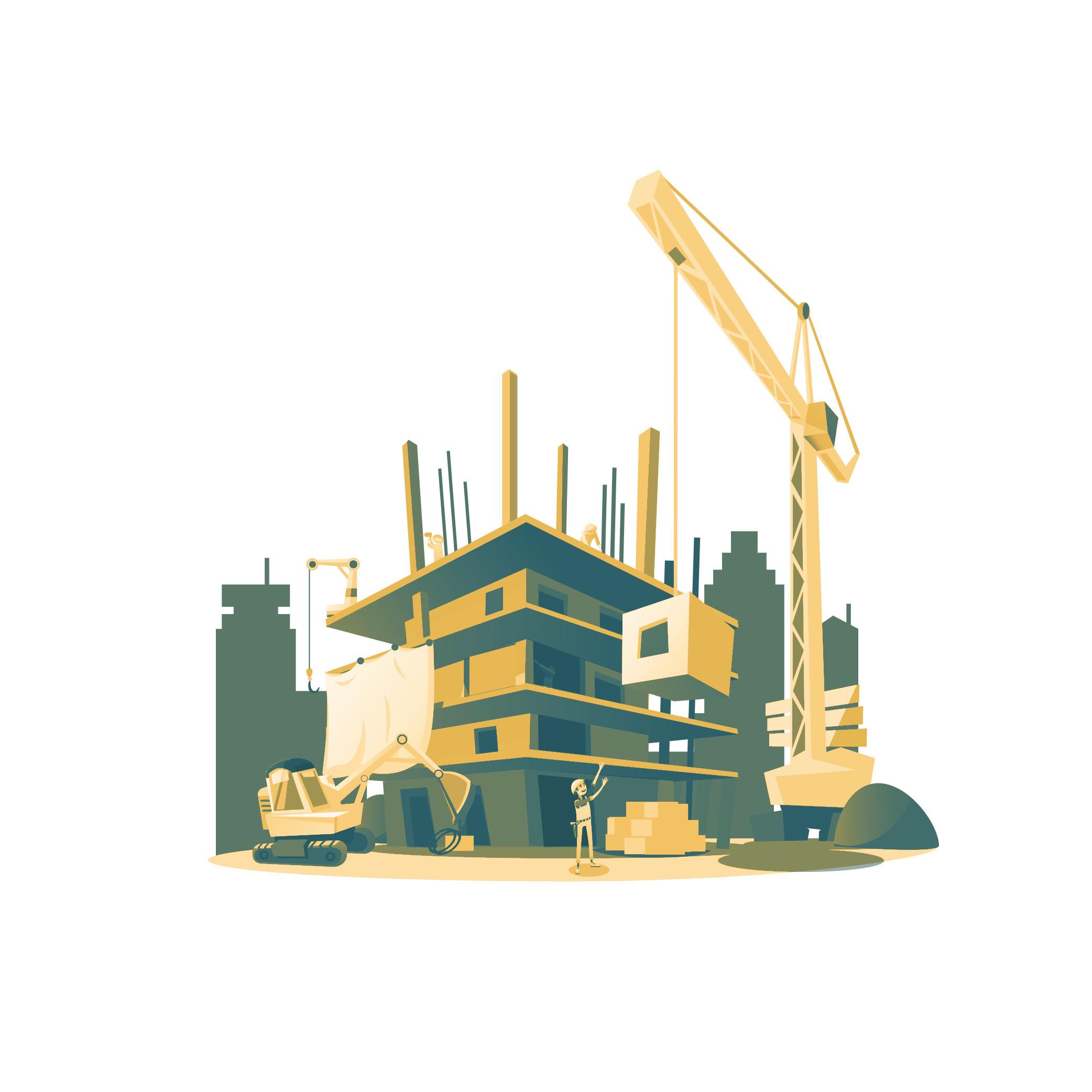 The Company
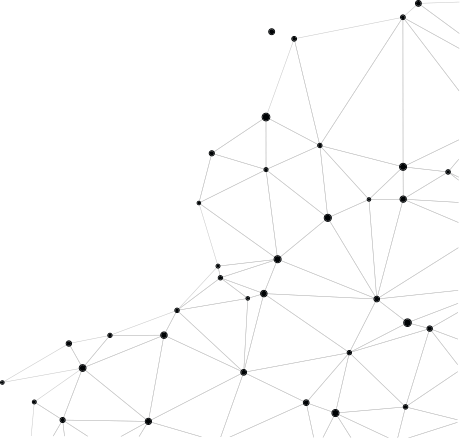 Organizational Structure
Type of Industry: SEO Industry

Business Structure: Sole Proprietorship

Ownership: Sole Proprietorship,  Peter Arbor
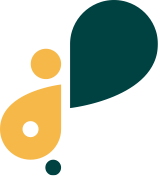 GENEVA 
TECH SOLUTIONS
The Company
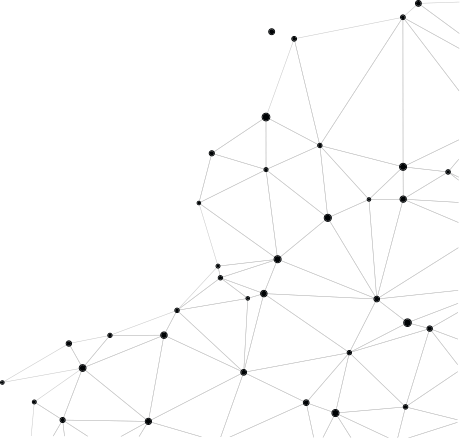 Organizational Structure
The CEO is the head of the company’s operations. Under the CEO are the Project Manager, the Client Management Director, Technical Director, and Creatives Director.
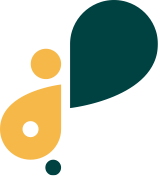 GENEVA 
TECH SOLUTIONS
The Company
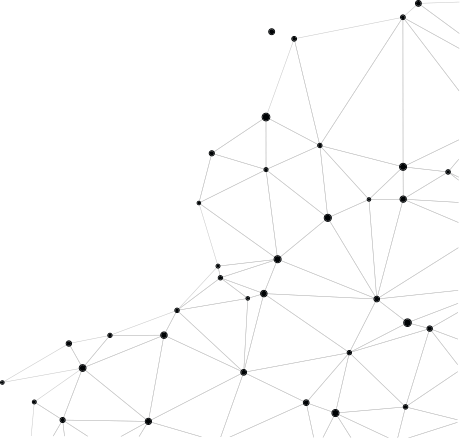 Organizational Structure
The Project Manager oversees the different projects the company has and works with the Client Management Director who engages with prospective clients, promote the company’s services, and plan with them the different services that the company can do for them.
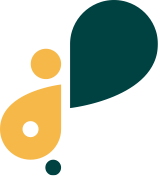 GENEVA 
TECH SOLUTIONS
The Company
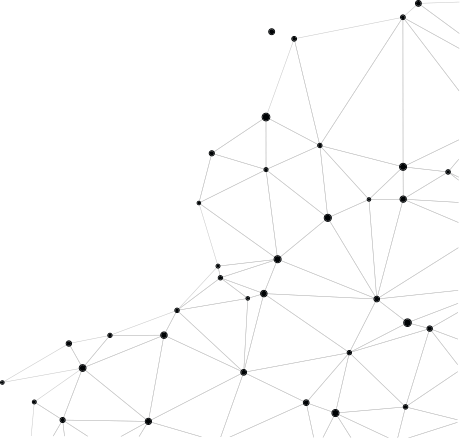 Organizational Structure
The Technical and Creatives directors and their team of web designers and content creators carry out the services and strategies that the clients need for their websites, social media accounts, etc.
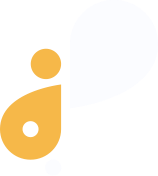 GENEVA 
TECH SOLUTIONS
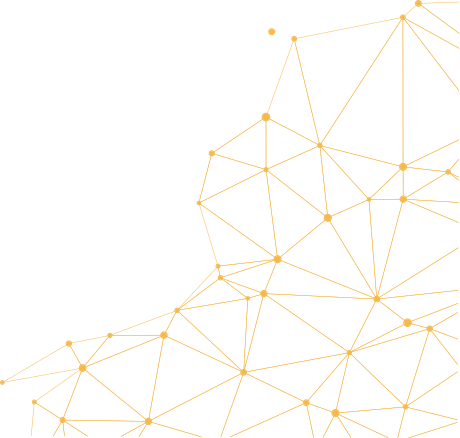 Products
& Services
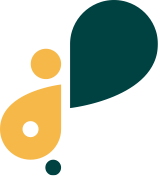 GENEVA 
TECH SOLUTIONS
Products & Services
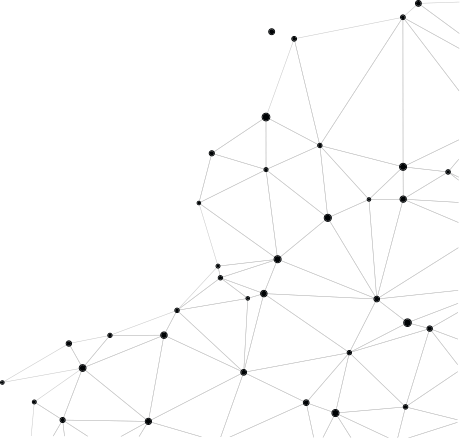 Description
Swift Digital provides SEO services to companies who are struggling to land their websites and contents at the top of the search page results. The company assists clients in creating or improving their existing sites by analyzing their current online visibility status and implementing optimization strategies.
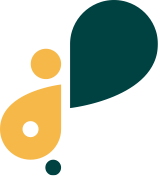 GENEVA 
TECH SOLUTIONS
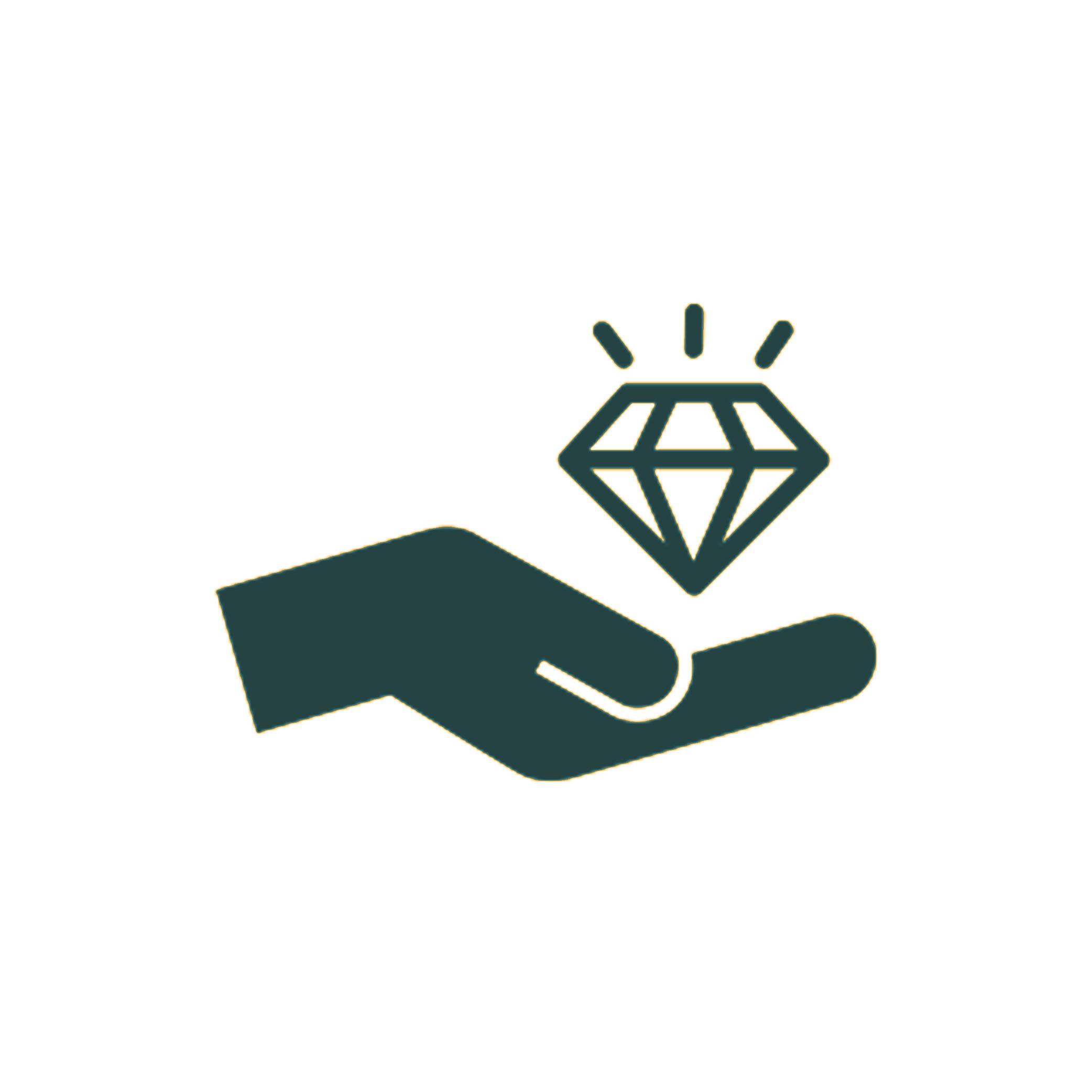 Products & Services
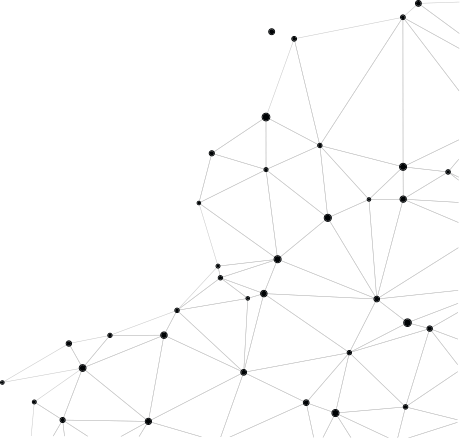 Value Proposition
Swift Digital is known for its simple yet efficient SEO services that have greatly improved online traffic and visibility of the content and website of its clients. This high level of quality is Swift Digital’s trademark.
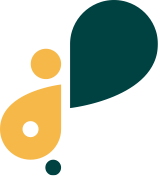 GENEVA 
TECH SOLUTIONS
Products & Services
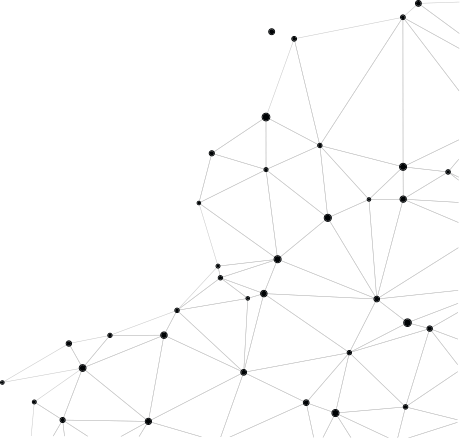 Pricing Strategy
Swift Digital uses a combination of cost-plus and price bundling when offering its services. This combination best suits the company and is common in the industry.
Formula:
Profit Margin   = 1- (Expenses/Net Sales)

Swift Digital
Profit Margin     = 1 - ($114,000/$350,000)
                             = 1-0.33
                             = 0.67 or 67%
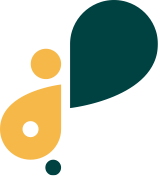 GENEVA 
TECH SOLUTIONS
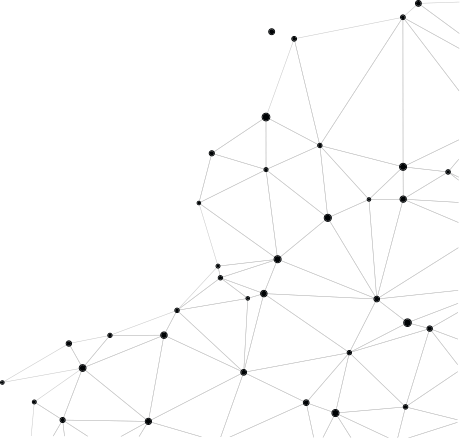 Execution
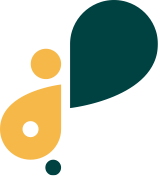 GENEVA 
TECH SOLUTIONS
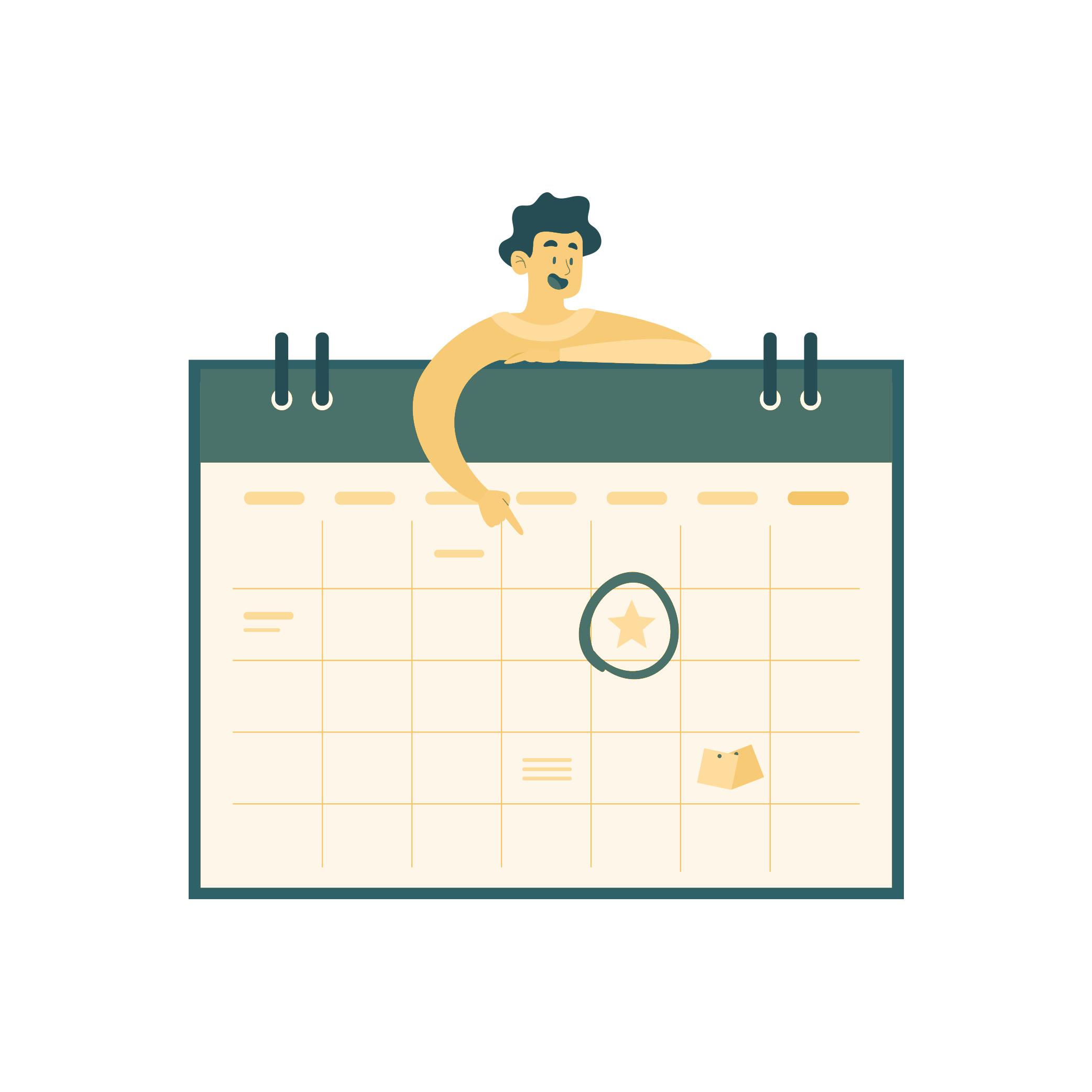 Execution
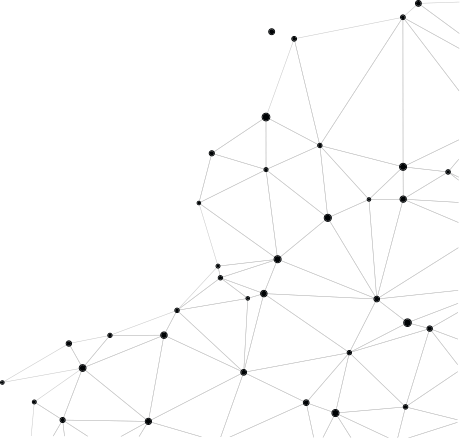 Marketing Plan
Swift Digital aims to promote its brand to small local businesses, especially those that have operated for three years or less. It wants to use social media to reach the target market. Promotional videos and other content will be posted regularly to keep the accounts active. In addition to social media marketing, Swift Digital will also use traditional methods of contacting these businesses through cold emails.
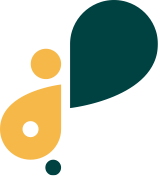 GENEVA 
TECH SOLUTIONS
Execution
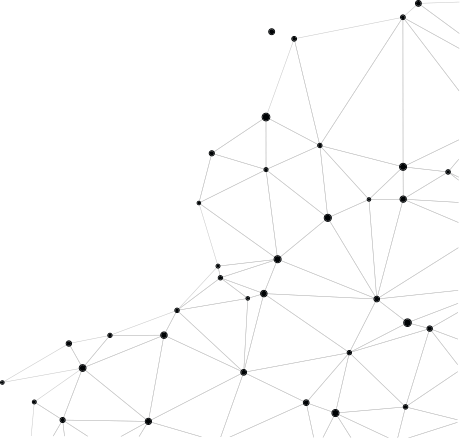 Market Research
Due to the more prevalent use of the internet to transact business and social media as a means for data consumption, more businesses are demanding the services of an SEO company in order to boost their online visibility and stay relevant and profitable in the market. SEO companies are challenged to continuously find more creative and efficient ways to market their clients’ brand online.
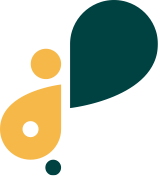 GENEVA 
TECH SOLUTIONS
Execution
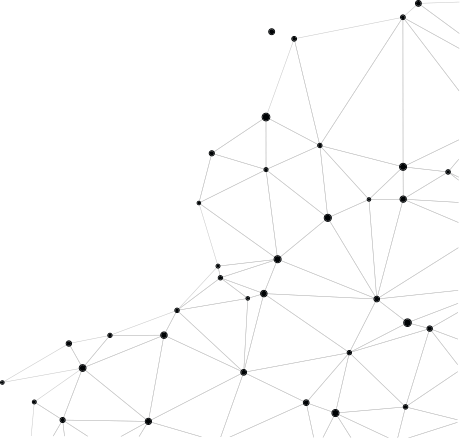 Marketing Strategy
Swift Digital plans to regularly update its website and social media accounts with new content to continuously engage with its audience and reach out to more people who can be potential clients. 

The company has also done its research to identify clients that will fit its target. The marketing teams have started building a client list and have sent cold emails to some companies on the list.
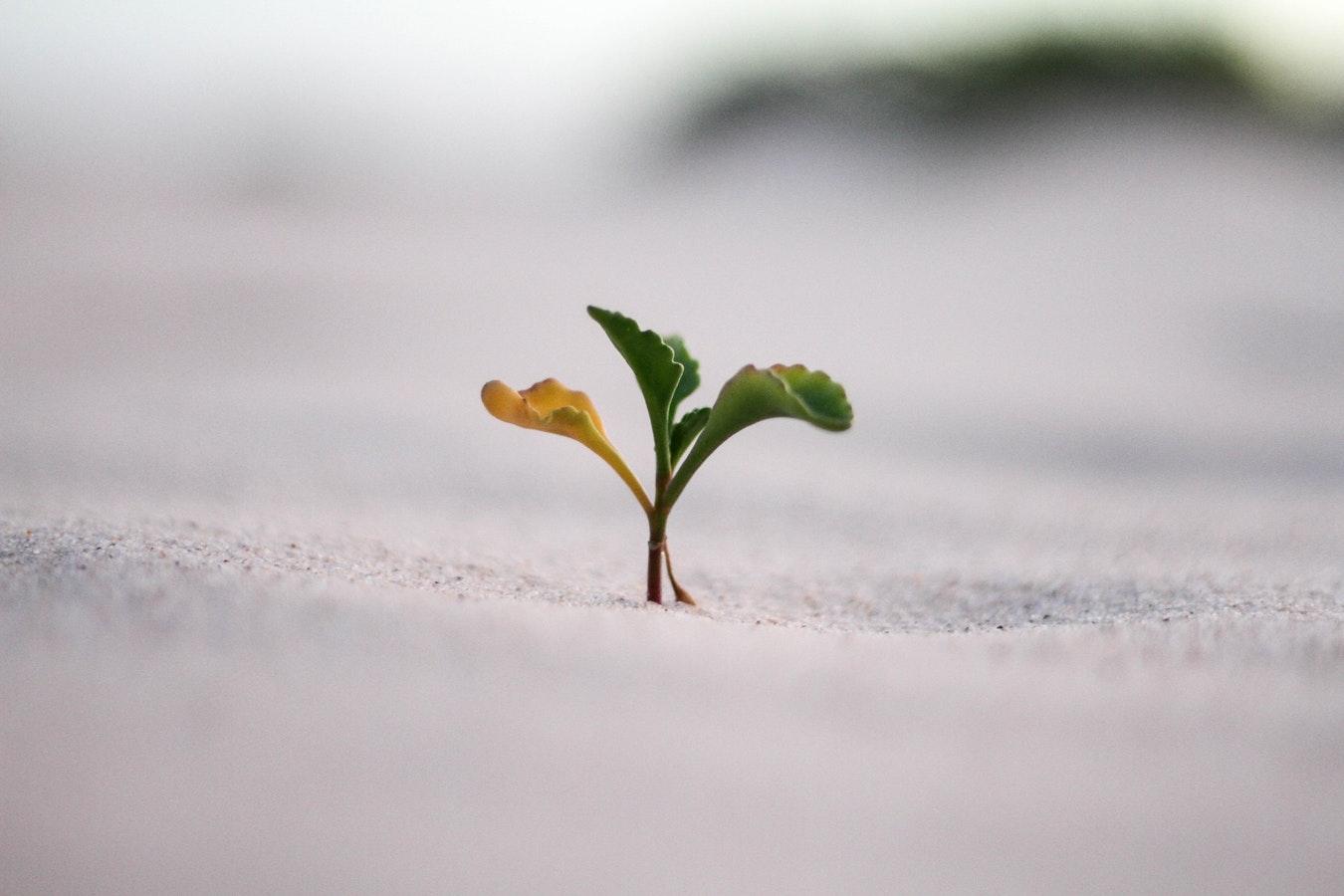 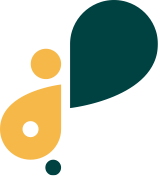 GENEVA 
TECH SOLUTIONS
Execution
Overview
of Growth
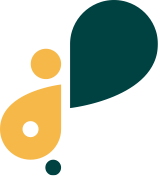 GENEVA 
TECH SOLUTIONS
Overview of Growth
Overview 
of Growth
80%
increase in sponsor 
satisfaction as of March 2021.
50%
20%
increase in annual profits
satisfaction as of March 2021.
increase in new clients
satisfaction as of March 2021.
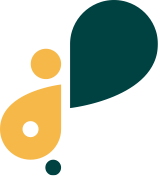 GENEVA 
TECH SOLUTIONS
Thank You
geneva@techsolutions.com
+736 83729